Congresso internazionale 
 “Sistemi sociali e sistemi familiari tra crisi e sviluppo”
Milan – 16 octobre 2015

DARNAUD, T. (Tolosa-FRA): 

“L’impact familial de la maladie d'Alzheimer : 
l'émergence d'un modèle de résilience”

“Family impact of the Alzheimer’s disease: the
emergence of a resiliency model”
T. Darnaud, Psychologue, Enseignant-chercheur, Université de Toulouse Jean Jaurès, LCPI EA 4591
La maladie d’Alzheimer: une réalité ou une construction ?
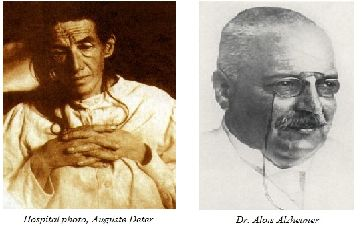 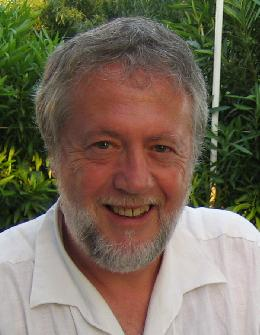 Martial van der Linden
T. Darnaud, Psychologue, Enseignant-chercheur, Université de Toulouse Jean Jaurès, LCPI EA 4591
Les 3 étapes de l’impact familial de la maladieet les 2 crises
Le déséquilibre d’une situation stable

La désignation de l’aidant

Le stade du faire

La crise mutation

Les mauvaises bonnes solutions
T. Darnaud, Psychologue, Enseignant-chercheur, Université de Toulouse Jean Jaurès, LCPI EA 4591
Les aidants

Les conjoints
Un enfant célibataire
Un enfant prédisposé 
proximité géographique
Pacte inconscient
Dette affective
T. Darnaud, Psychologue, Enseignant-chercheur, Université de Toulouse Jean Jaurès, LCPI EA 4591
Le choix de l’aidant pour maintenir l’équilibre familial
Un changement pour que rien ne change
Une mission pour garder une croyance
Une histoire qu’il faudrait vivre dans l’homéostasie
Une histoire qui isole
Une histoire qui épuise
Une histoire qui deviant impossible
T. Darnaud, Psychologue, Enseignant-chercheur, Université de Toulouse Jean Jaurès, LCPI EA 4591
La résilience
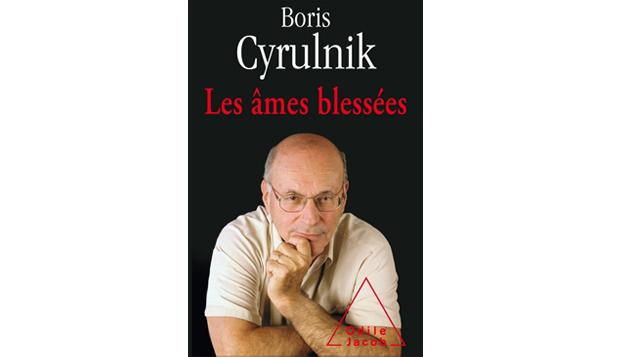 Emmy Werner
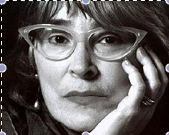 T. Darnaud, Psychologue, Enseignant-chercheur, Université de Toulouse Jean Jaurès, LCPI EA 4591
De l’aide à la guidance
Au début : l’aide

					
							Puis la suppléance





							Enfin la guidance
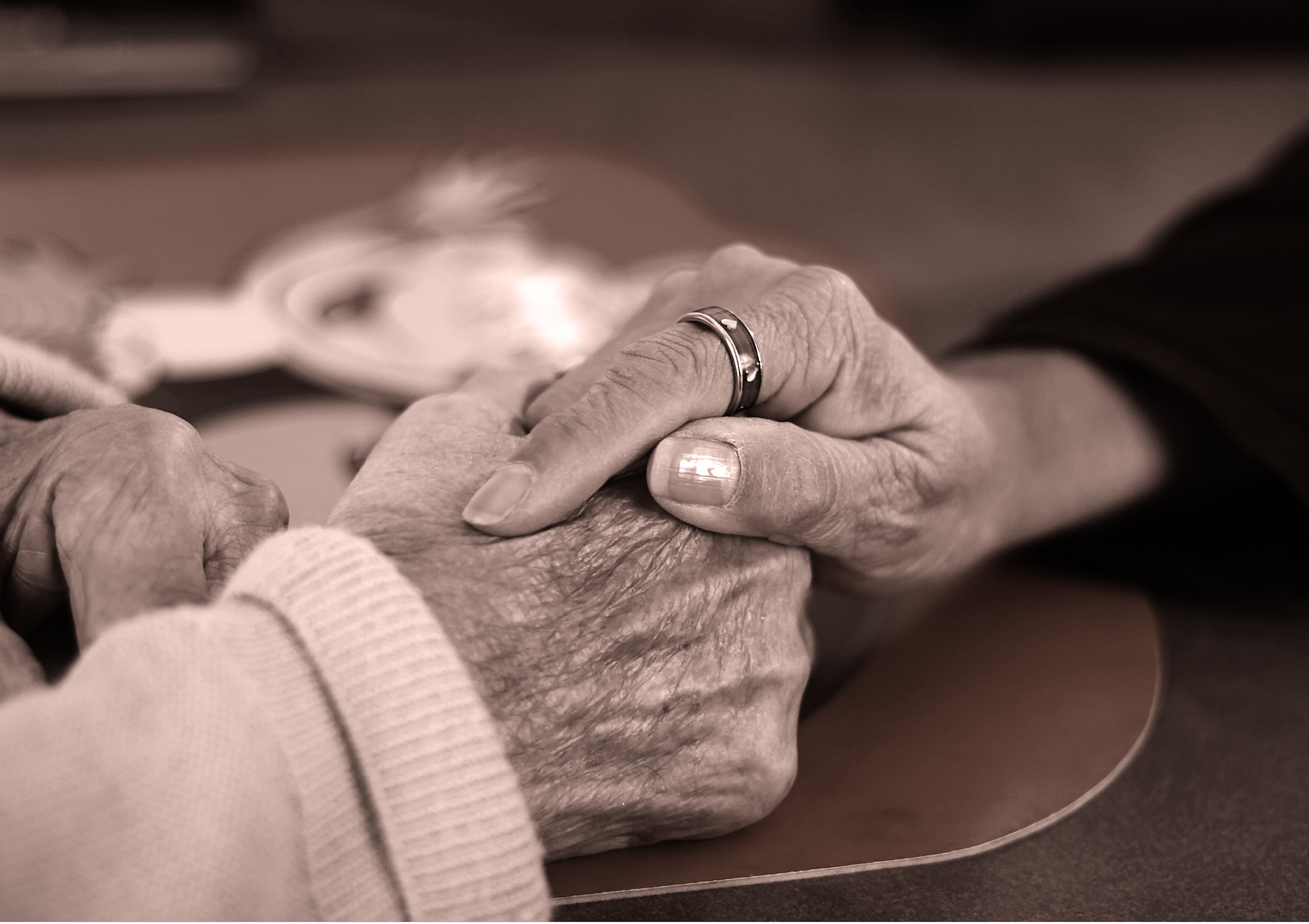 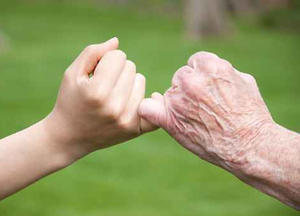 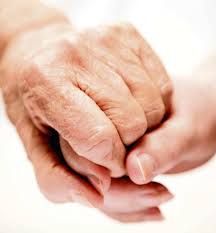 T. Darnaud, Psychologue, Enseignant-chercheur, Université de Toulouse Jean Jaurès, LCPI EA 4591
De l’aide à une histoire de résilienceUn état d’équilibreUn choc traumatiqueUne reprise de développement
T. Darnaud, Psychologue, Enseignant-chercheur, Université de Toulouse Jean Jaurès, LCPI EA 4591
La relation d’aide, une opportunitéCréer une relation d’échange à partir d’une rencontreReconnaître l’autre et se reconnaître dans l’autre dans le rappel narratif.Etablir un contact entre mondes internes qui relie à leurs mondes antérieurs sans que cela ne soit intrusif et/ou normatif.Accepter une relation qui laisse une place à l’irrationnel
T. Darnaud, Psychologue, Enseignant-chercheur, Université de Toulouse Jean Jaurès, LCPI EA 4591
Un cheminement et non une destination
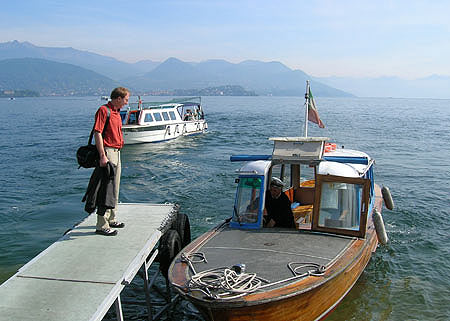 T. Darnaud, Psychologue, Enseignant-chercheur, Université de Toulouse Jean Jaurès, LCPI EA 4591
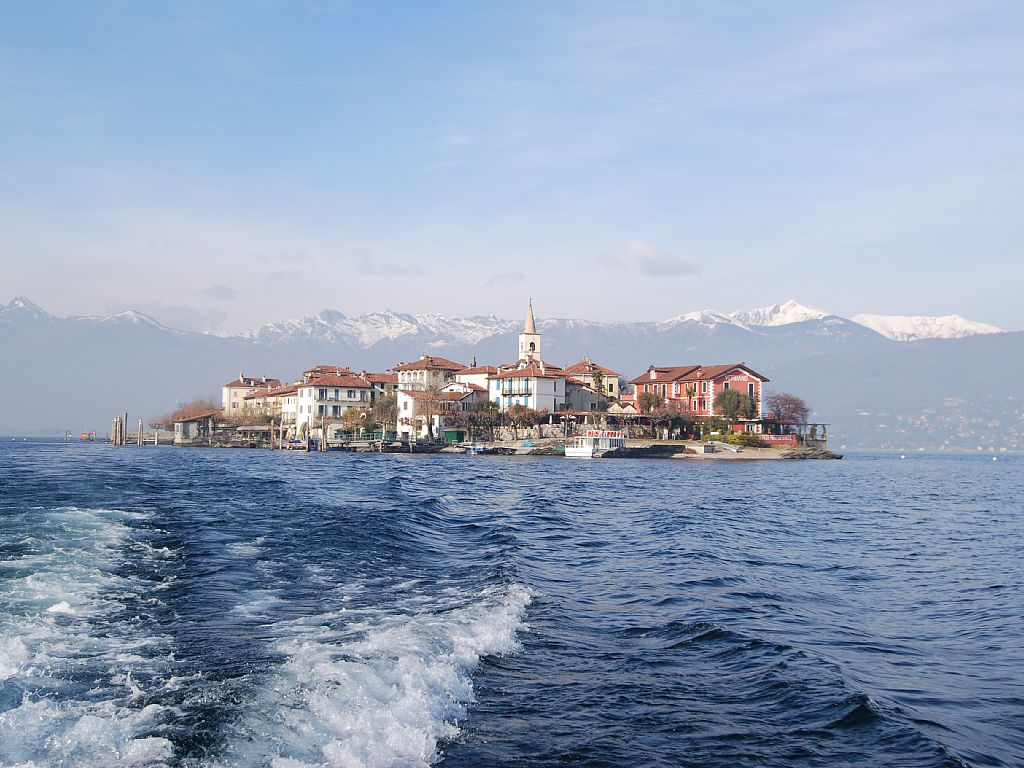 Molte grazie
T. Darnaud, Psychologue, Enseignant-chercheur, Université de Toulouse Jean Jaurès, LCPI EA 4591